Figure 1 General mechanisms and consequences of myocardial remodelling that occurs in hearts exposed to different ...
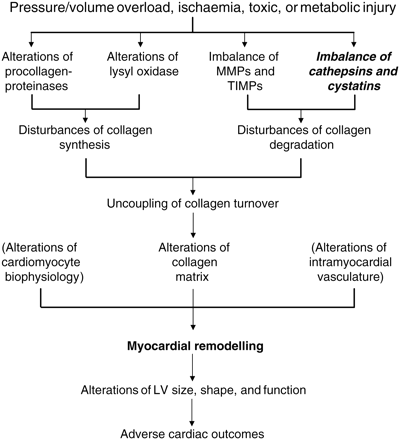 Cardiovasc Res, Volume 87, Issue 4, 1 September 2010, Pages 591–592, https://doi.org/10.1093/cvr/cvq208
The content of this slide may be subject to copyright: please see the slide notes for details.
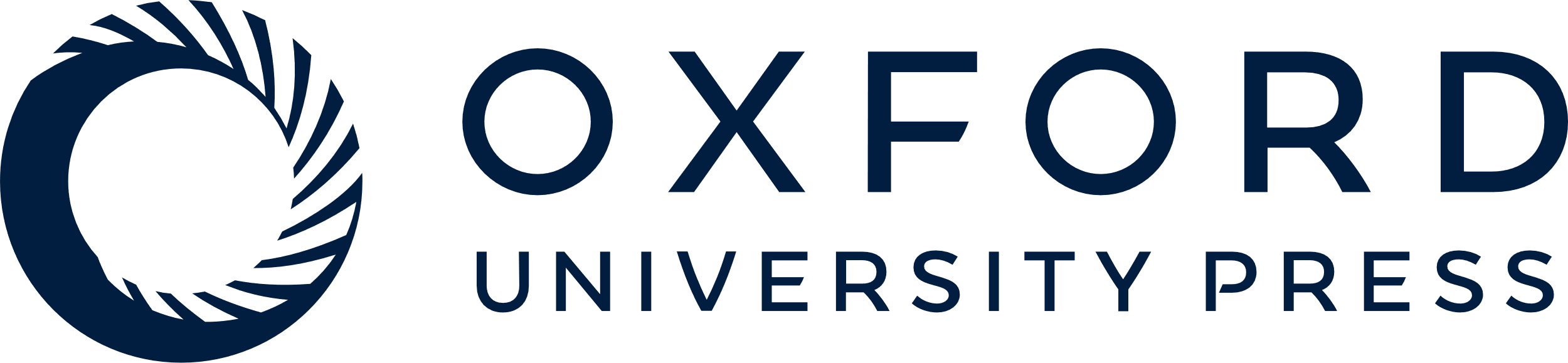 [Speaker Notes: Figure 1 General mechanisms and consequences of myocardial remodelling that occurs in hearts exposed to different types of injury. MMPs, matrix metalloproteinases; TIMPs, tissue inhibitors of MMPs; LV, left ventricular.


Unless provided in the caption above, the following copyright applies to the content of this slide: Published on behalf of the European Society of Cardiology. All rights reserved. © The Author 2010. For permissions please email: journals.permissions@oxfordjournals.org.]